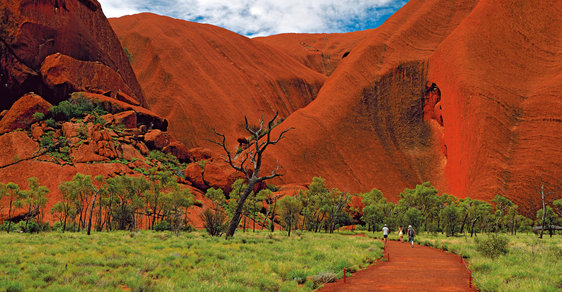 AUSTRÁLIE 2
Obyvatelstvo
objevena v 17. století – James Cook (stala se britskou kolonií)
nejméně zalidněný kontinent 
města zejména na východním pobřeží 
na venkově osamocení farmy 
vysoká životní úroveň
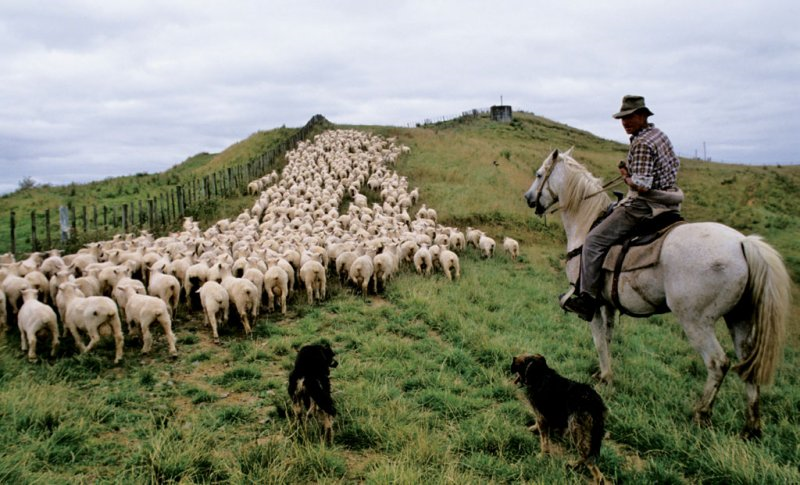 běloši – potomci evropských přistěhovalců 
Australácni (Aboriginci) – původní obyvatelé (žijí zejména ve vnitrozemí)
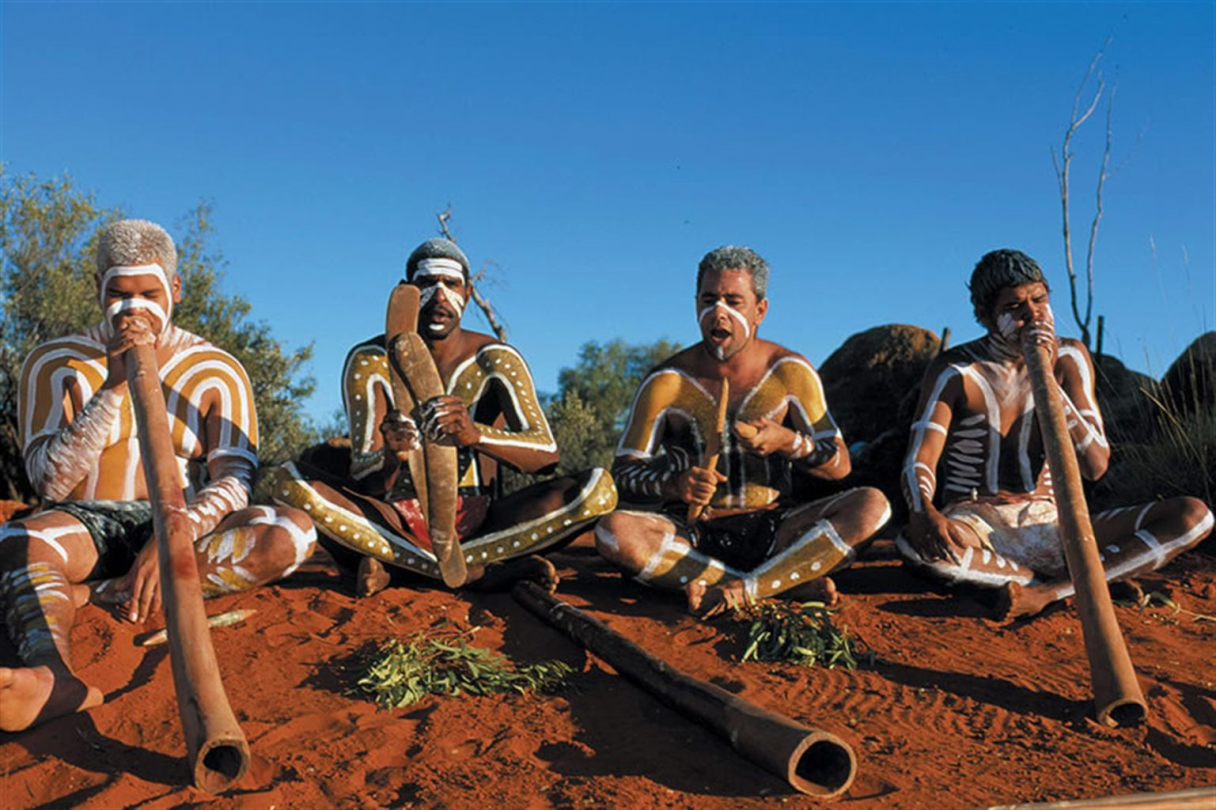 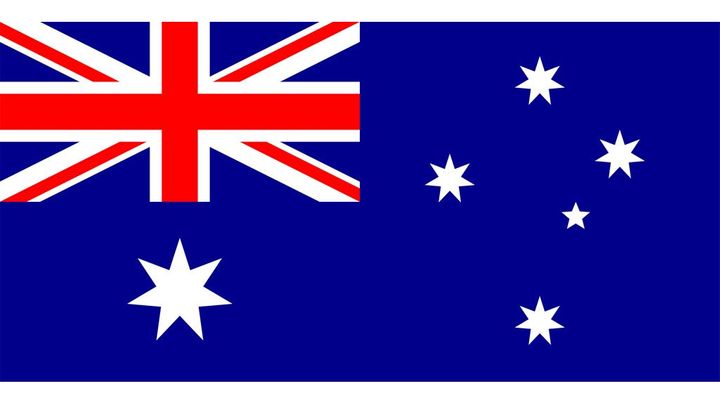 AUSTRALSKÝ SVAZ
Austrálie jako stát
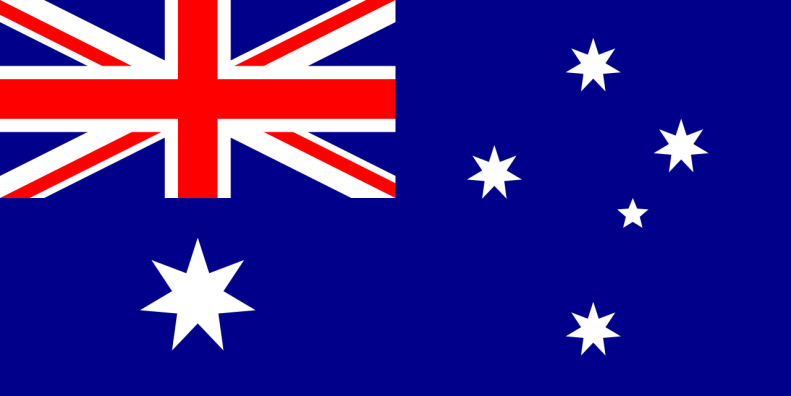 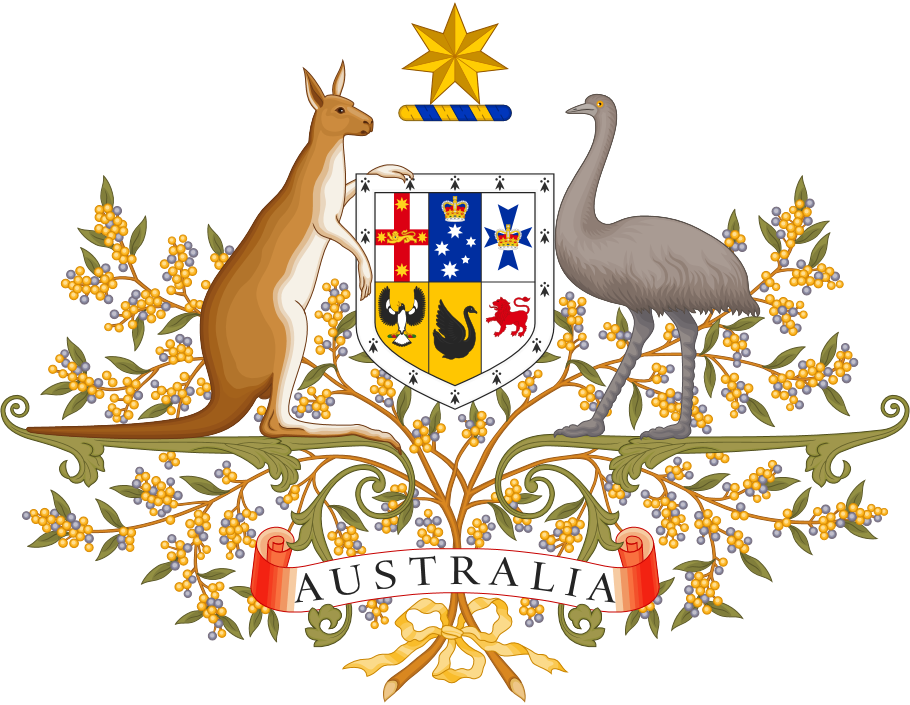 jediný kontinent, který je zároveň jednotným státem 
oficiální název – Australský svaz 
tvoří ho 6 spolkových států a 2 teritoria
je členem Britského společenství národů (hlavou státu je britská královna, kterou zastupuje guvernér)
hlavní město Caneberra
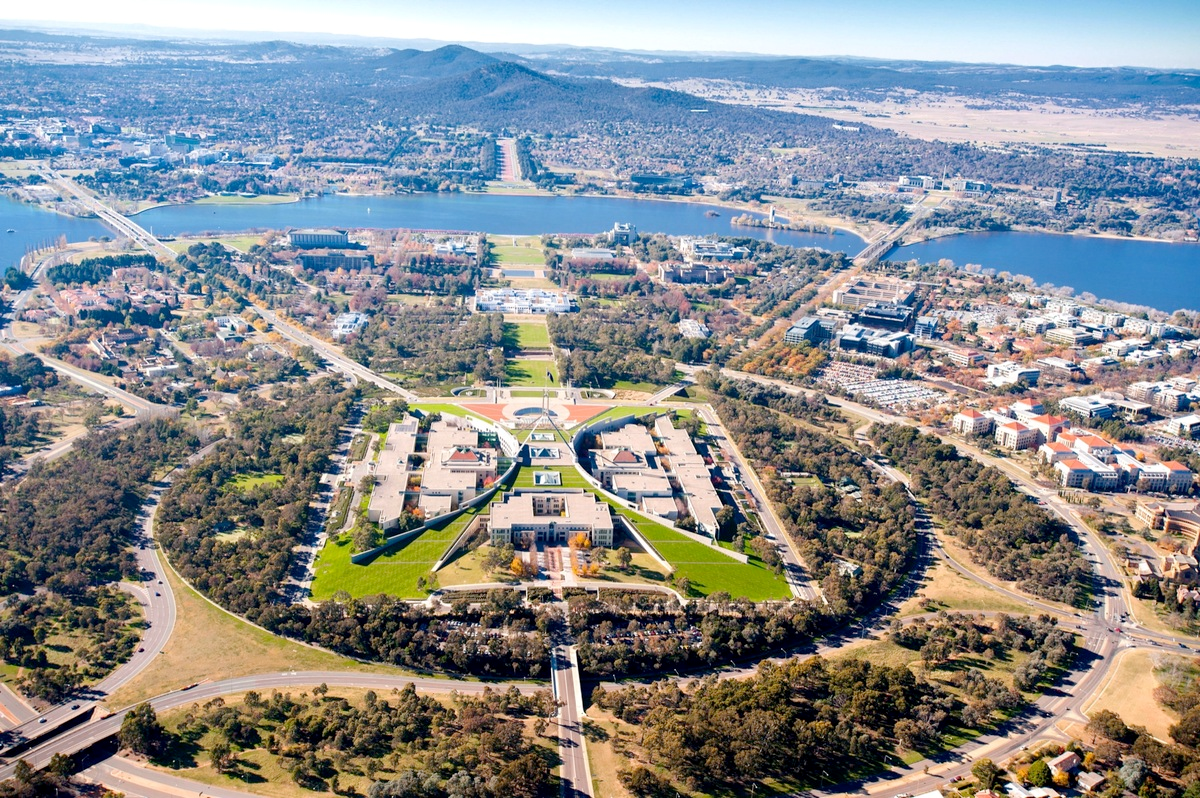 Významná města
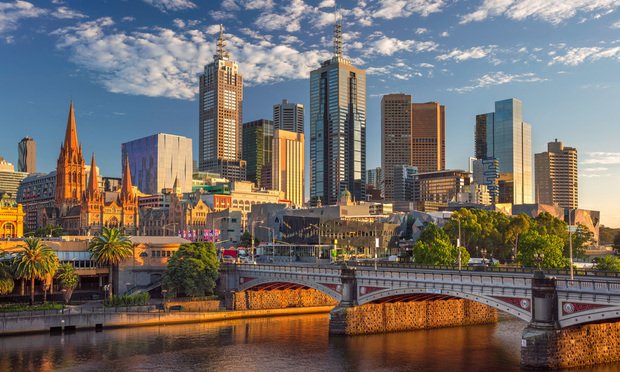 Sydney – největší město 
Melbourne 
Brisbane
Perth
Adelaide
Darwin 

Úkol: Zakreslete města do slepé mapy. 
Aktivita: Vyberte si jedno město a zjistěte si o něm pár informací.
Zajímavost: Sydney
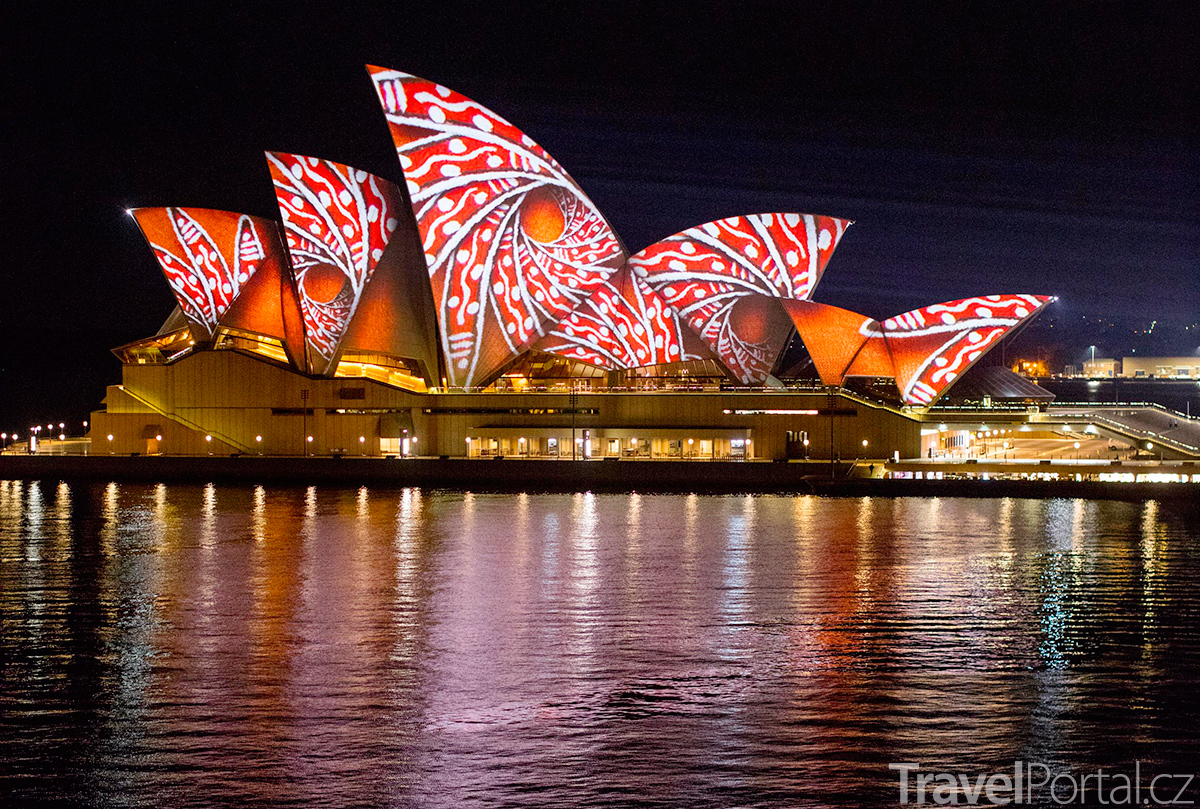 největší město Austrálie 
světové centrum umění, módy a kultury 
opera v Sydney!

Úkol: Zakreslete Sydney do slepé mapy.
Aktivita: Vzpomenete si na adresu v Sidney, 
kterou stále opakovala Dory. (Hledá se Nemo)
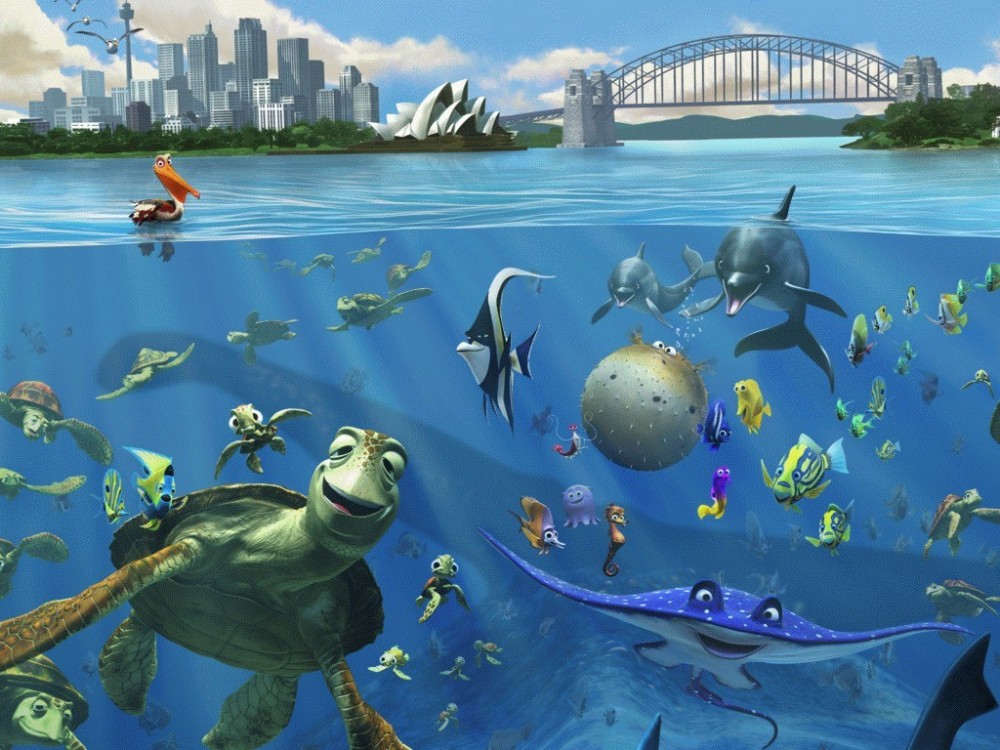 Zajímavost: Uluru
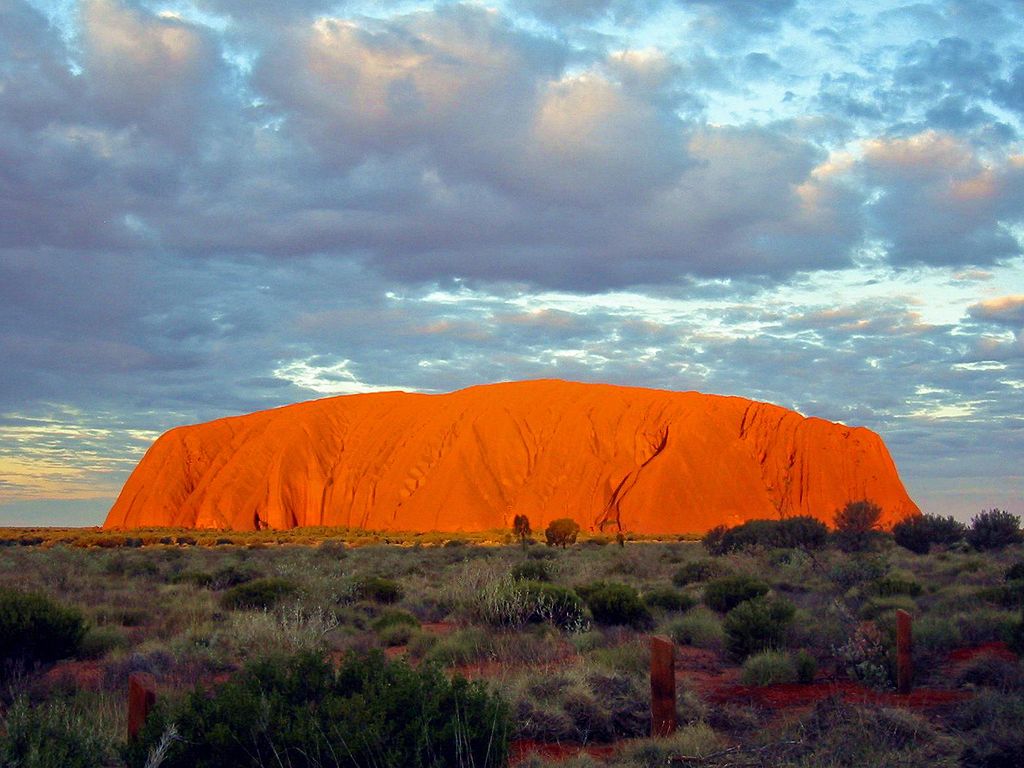 nejobjemnější monolit na světě 
název Uluru znamená stinné místo 
vysoký 348 m, ale zasahuje až 5 km do země

Aktivita: Vyhledejte na internetu, proč má Uluru červené zbarvení.
Úkol: Zakreslete Uluru do slepé mapy.
Zajímavost: Dvanáct apoštolů
vápencové komíny vzniklé erozí
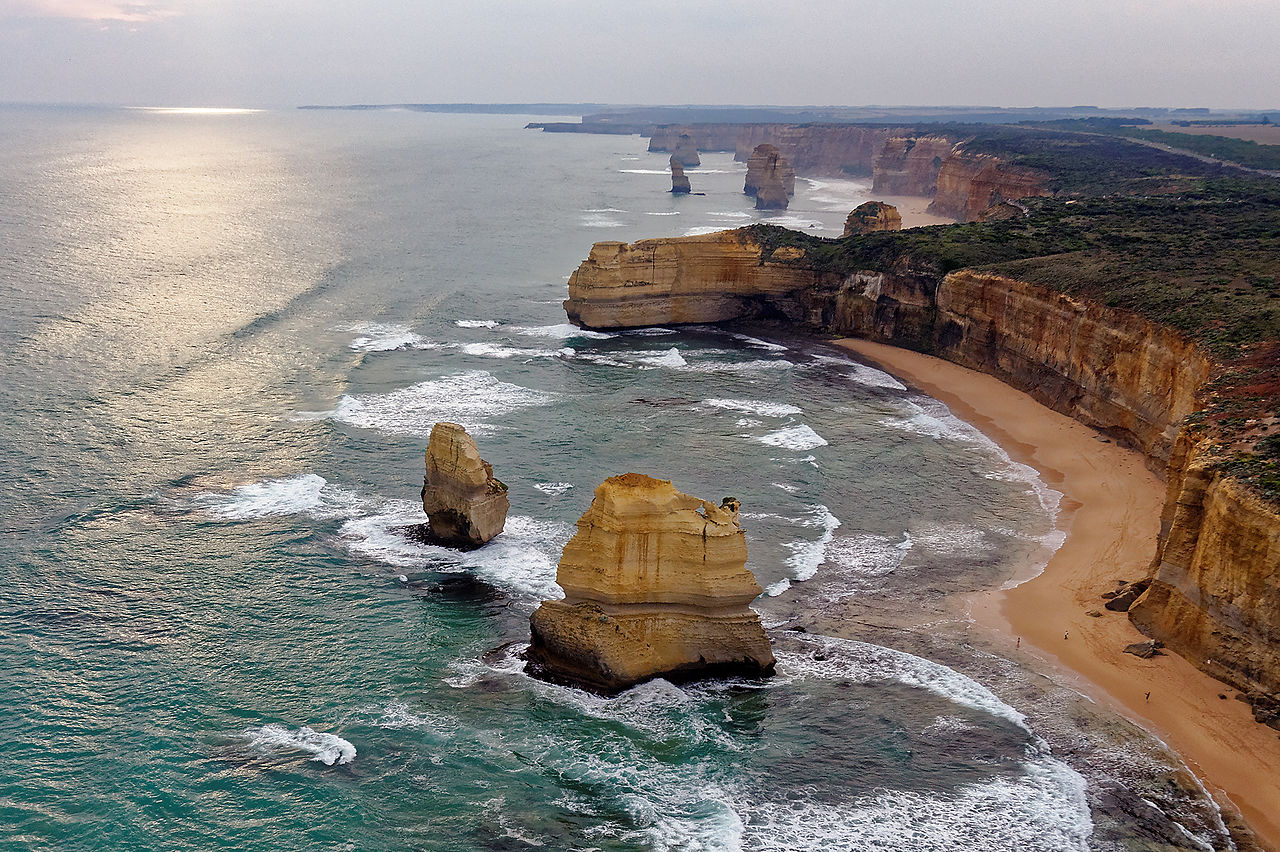 Zajímavost: Great Ocean road
= Velká oceánská cesta
243 km dlouhá silnice, která vede po strmých útesech Bassova průlivu
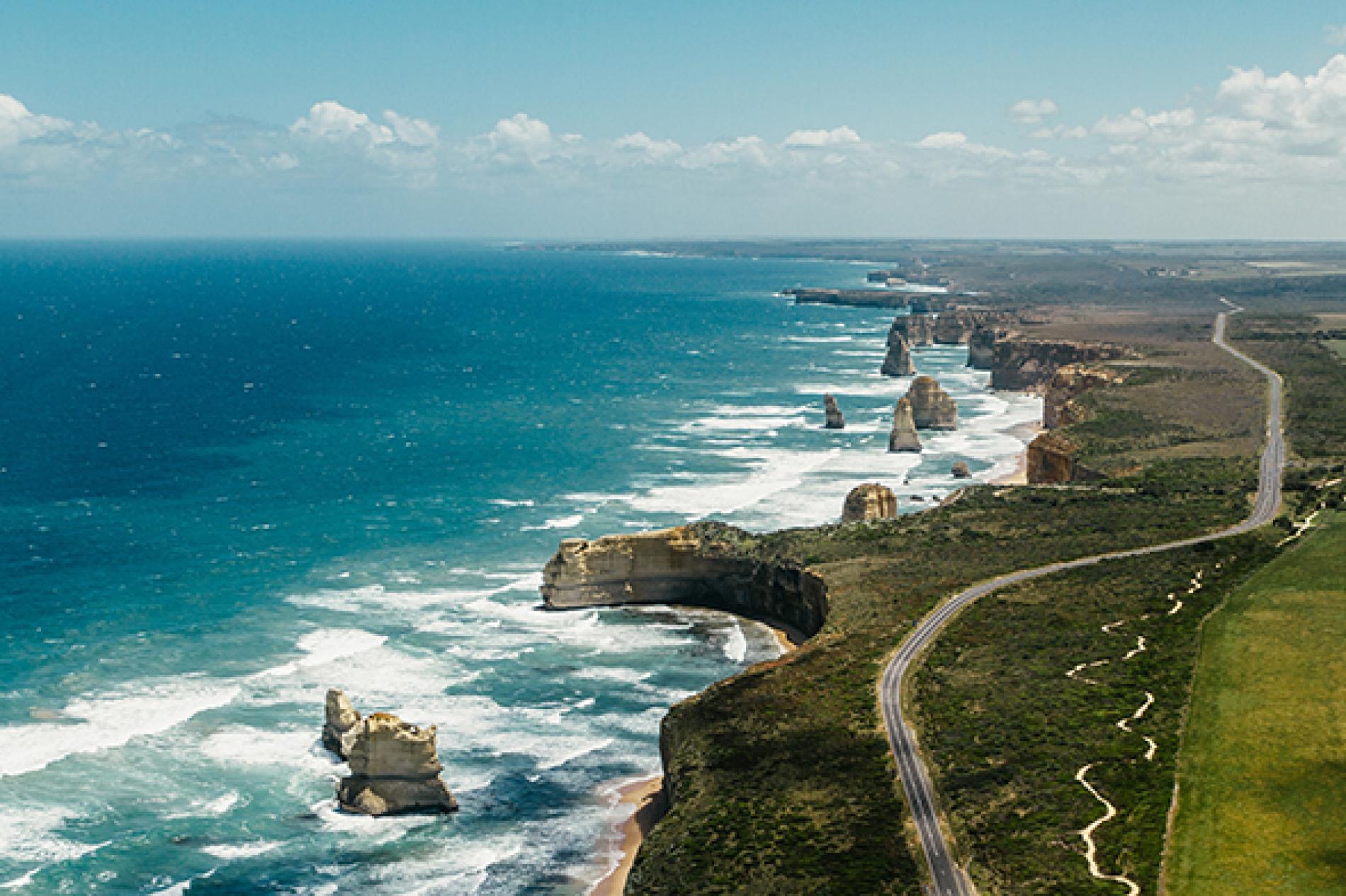 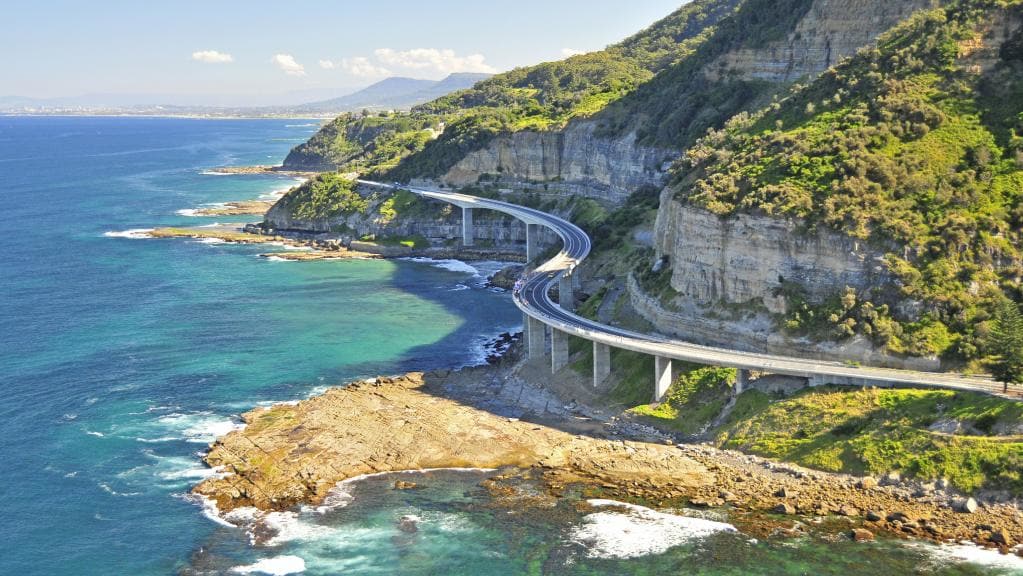 Odkazy na zajímavá videa a stránky
Top 5 zajímavostí o Austrálii: https://www.youtube.com/watch?v=l4uQbKPrJmA
Uluru (sice v angličtině, ale velmi pěkné): https://www.youtube.com/watch?v=biuYA54nb7Y
Opera house: https://www.youtube.com/watch?v=51m-YvjmijI
Ohňostroj v Sidney: https://www.youtube.com/watch?v=N3u3G_ks9Vs